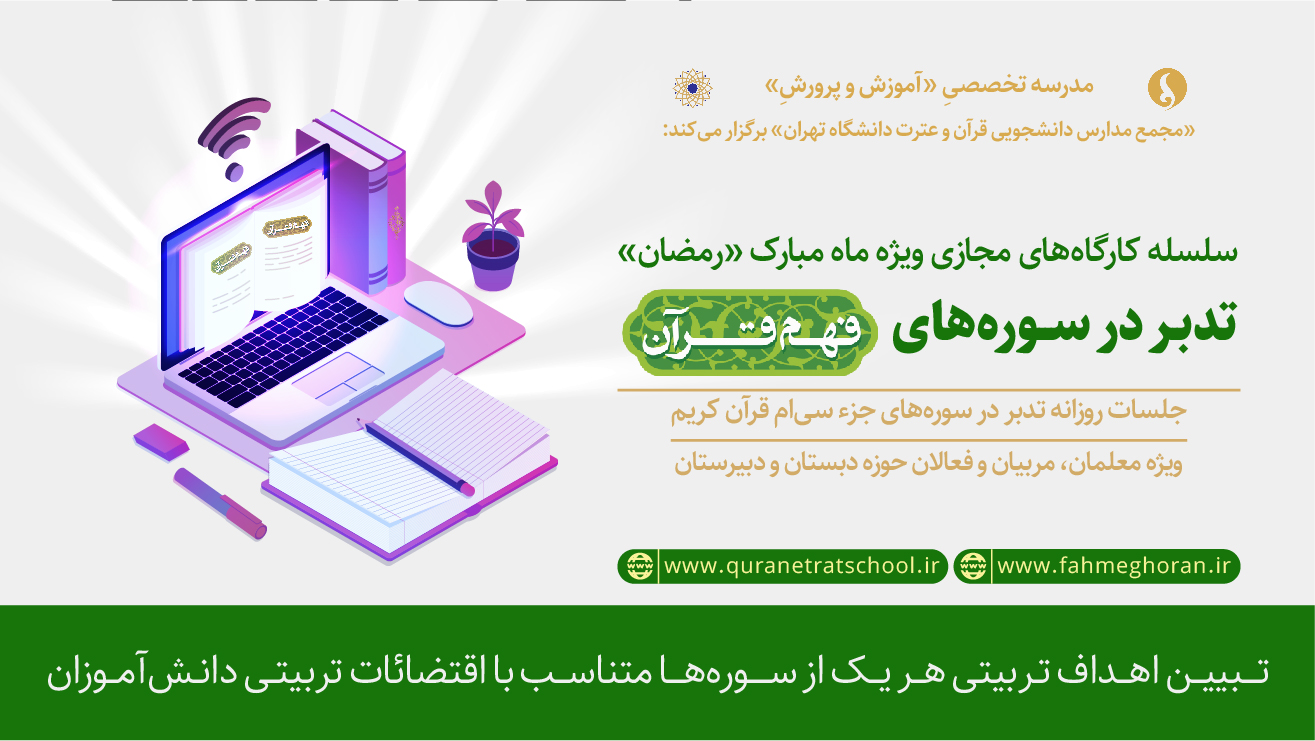 جلساات تدبر در سوزه های فعم قرآن........ ماه مبارک رمضان 98
سوره مبارکه حمد
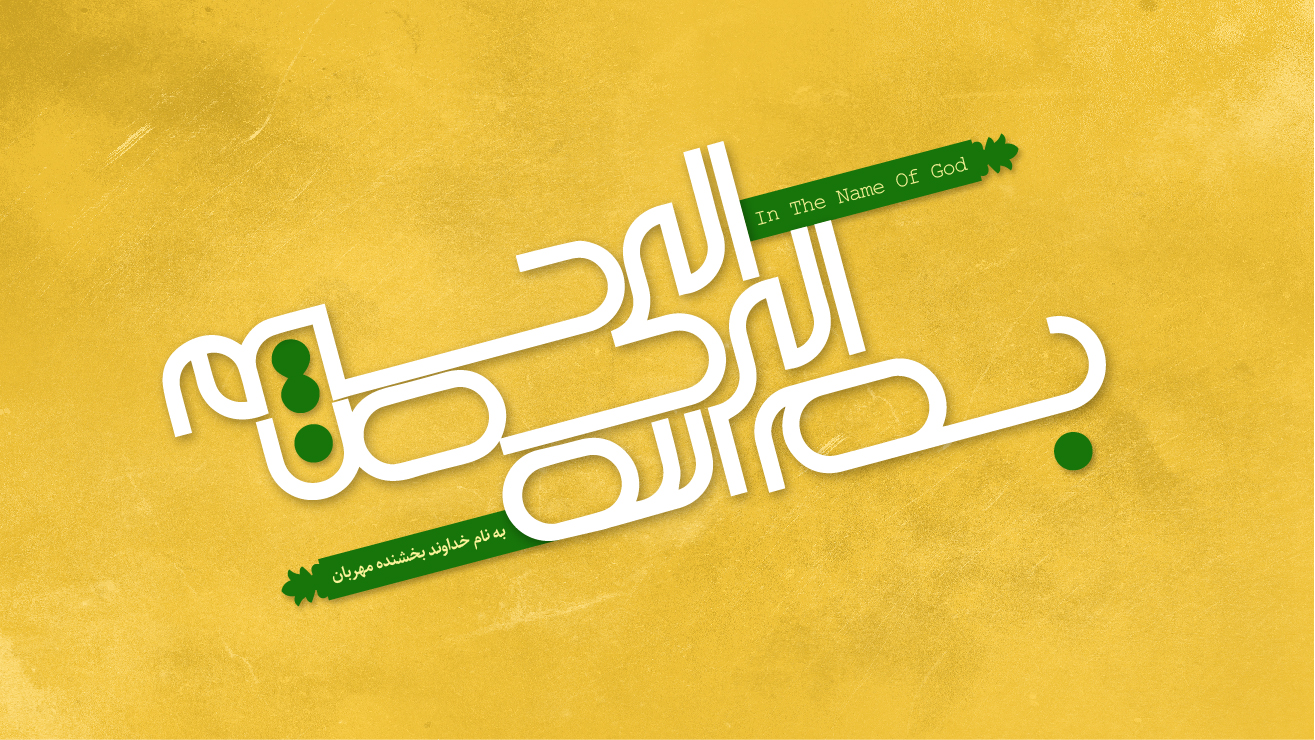 سوره مبارکه عبس
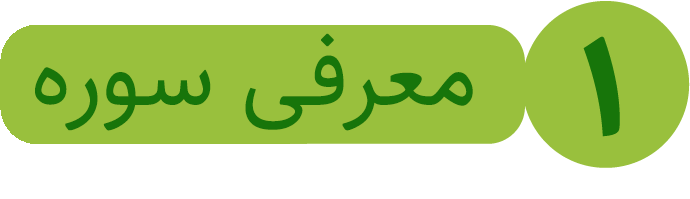 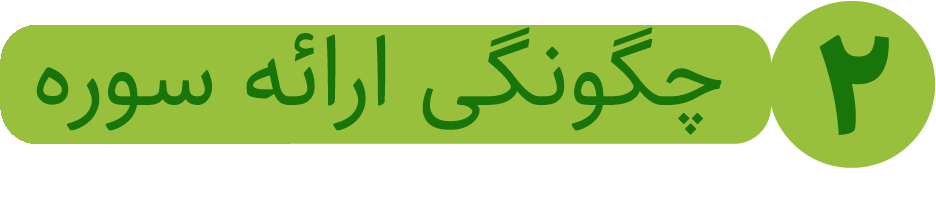 سوره مبارکه عبس
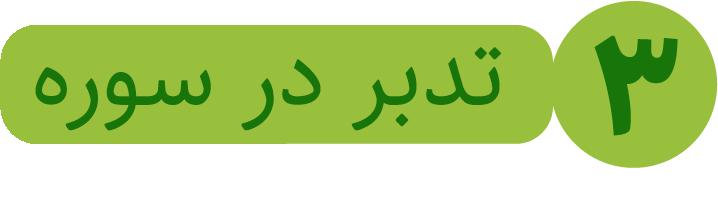 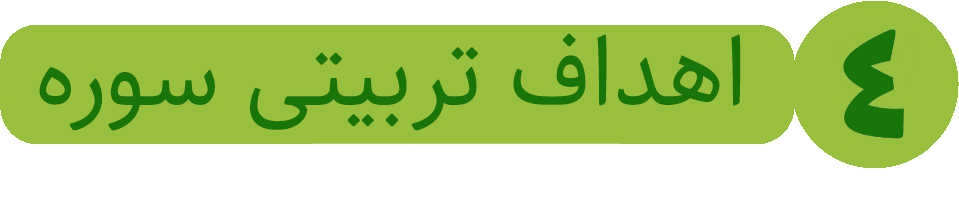 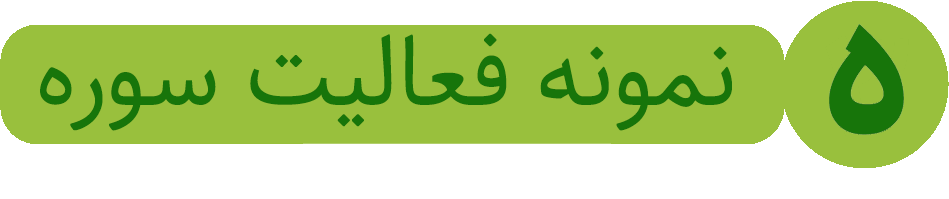 سوره مبارکه عبس
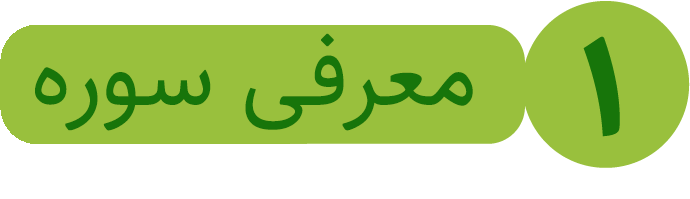 بِسْمِ اللَّـهِ الرَّ‌حْمَـنِ الرَّ‌حِيمِ
عَبَسَ وَتَوَلَّى ﴿۱﴾
أَنْ جَاءَهُ الْأَعْمَى ﴿2﴾
وَمَا يُدْرِيكَ لَعَلَّهُ يَزَّكَّى ﴿3﴾
أَوْ يَذَّكَّرُ فَتَنْفَعَهُ الذِّكْرَى ﴿4﴾
أَمَّا مَنِ اسْتَغْنَى ﴿5﴾
فَأَنْتَ لَهُ تَصَدَّى ﴿6﴾
وَمَا عَلَيْكَ أَلَّا يَزَّكَّى ﴿7﴾
وَأَمَّا مَنْ جَاءَكَ يَسْعَى ﴿8﴾
وَهُوَ يَخْشَى ﴿9﴾
فَأَنْتَ عَنْهُ تَلَهَّى ﴿10﴾
سوره مبارکه عبس
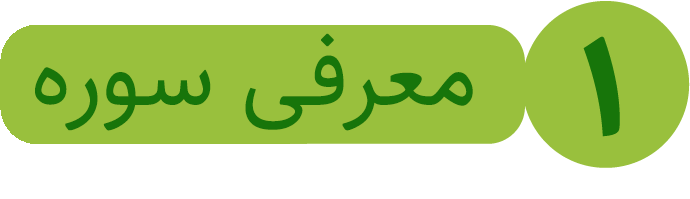 كَلَّا إِنَّهَا تَذْكِرَةٌ ﴿11﴾
فَمَنْ شَاءَ ذَكَرَهُ ﴿12﴾
فِي صُحُفٍ مُكَرَّمَةٍ ﴿13﴾
مَرْفُوعَةٍ مُطَهَّرَةٍ ﴿14﴾
بِأَيْدِي سَفَرَةٍ ﴿15﴾
كِرَامٍ بَرَرَةٍ ﴿16﴾
سوره مبارکه عبس
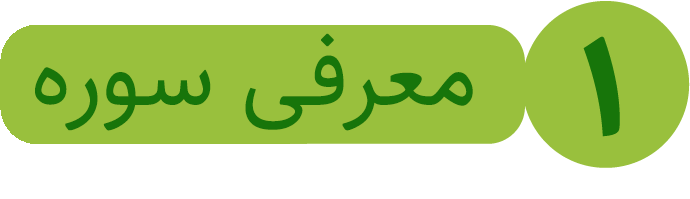 قُتِلَ الْإِنْسَانُ مَا أَكْفَرَهُ ﴿17﴾
مِنْ أَيِّ شَيْءٍ خَلَقَهُ ﴿18﴾
مِنْ نُطْفَةٍ خَلَقَهُ فَقَدَّرَهُ ﴿19﴾
ثُمَّ السَّبِيلَ يَسَّرَهُ ﴿20﴾
ثُمَّ أَمَاتَهُ فَأَقْبَرَهُ ﴿21﴾
ثُمَّ إِذَا شَاءَ أَنْشَرَهُ ﴿22﴾
كَلَّا لَمَّا يَقْضِ مَا أَمَرَهُ ﴿23﴾
سوره مبارکه عبس
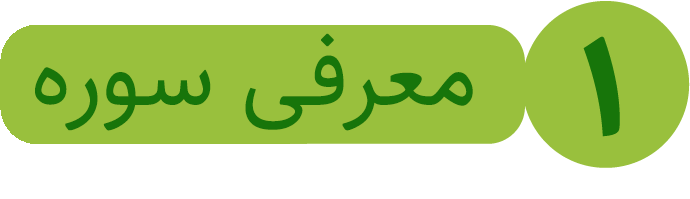 فَلْيَنْظُرِ الْإِنْسَانُ إِلَى طَعَامِهِ ﴿24﴾
أَنَّا صَبَبْنَا الْمَاءَ صَبًّا ﴿25﴾
ثُمَّ شَقَقْنَا الْأَرْضَ شَقًّا ﴿26﴾
فَأَنْبَتْنَا فِيهَا حَبًّا ﴿27﴾
وَعِنَبًا وَقَضْبًا ﴿28﴾
وَزَيْتُونًا وَنَخْلًا ﴿29﴾
وَحَدَائِقَ غُلْبًا ﴿30﴾
وَفَاكِهَةً وَأَبًّا ﴿31﴾
مَتَاعًا لَكُمْ وَلِأَنْعَامِكُمْ ﴿32﴾
سوره مبارکه عبس
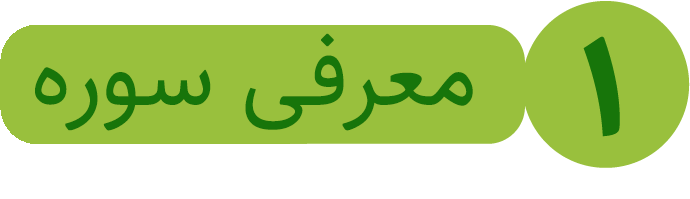 فَإِذَا جَاءَتِ الصَّاخَّةُ ﴿33﴾
يَوْمَ يَفِرُّ الْمَرْءُ مِنْ أَخِيهِ ﴿34﴾
وَأُمِّهِ وَأَبِيهِ ﴿35﴾
وَصَاحِبَتِهِ وَبَنِيهِ ﴿36﴾
لِكُلِّ امْرِئٍ مِنْهُمْ يَوْمَئِذٍ شَأْنٌ يُغْنِيهِ ﴿37﴾
وُجُوهٌ يَوْمَئِذٍ مُسْفِرَةٌ ﴿38﴾
ضَاحِكَةٌ مُسْتَبْشِرَةٌ ﴿39﴾
وَوُجُوهٌ يَوْمَئِذٍ عَلَيْهَا غَبَرَةٌ ﴿40﴾
تَرْهَقُهَا قَتَرَةٌ ﴿41﴾
أُولَئِكَ هُمُ الْكَفَرَةُ الْفَجَرَةُ ﴿42﴾
سوره مبارکه عبس
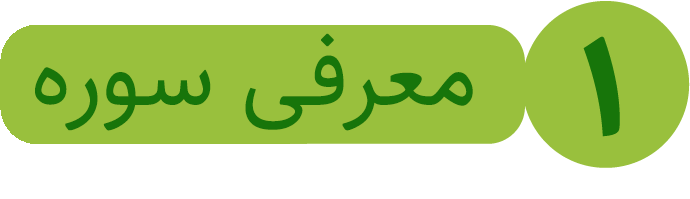 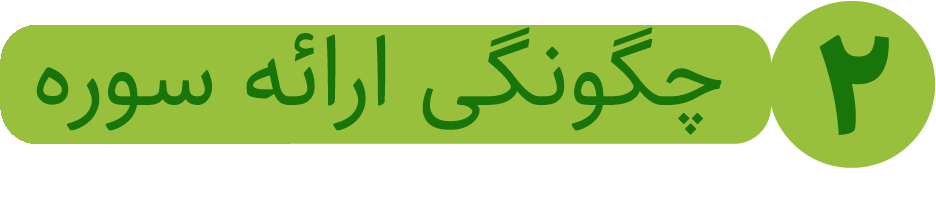 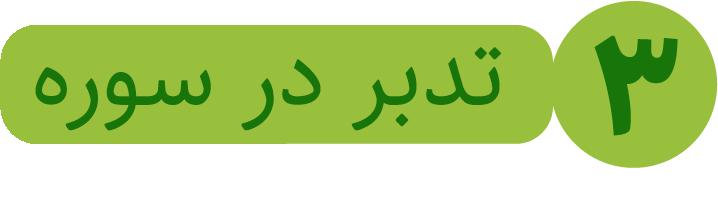 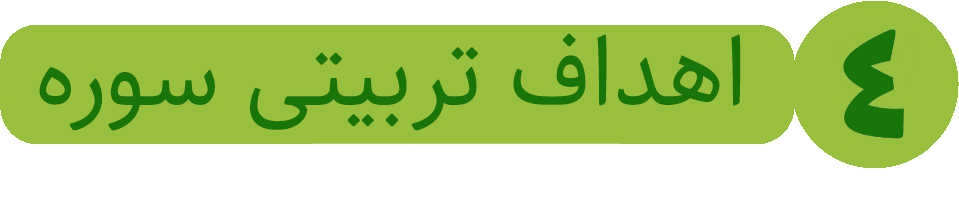 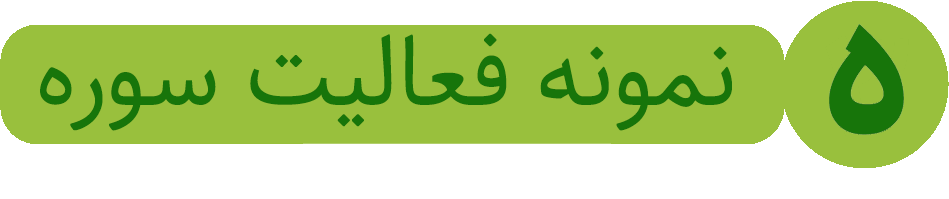 سوره مبارکه عبس
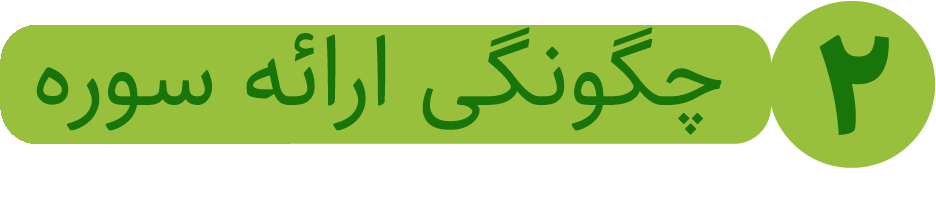 سوره‌ای برای افزایش توانمندی‌ها به واسطه تلاش و پذیرش
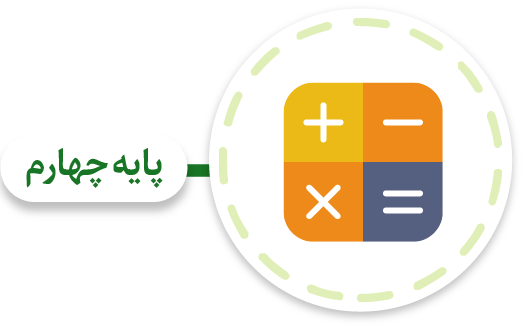 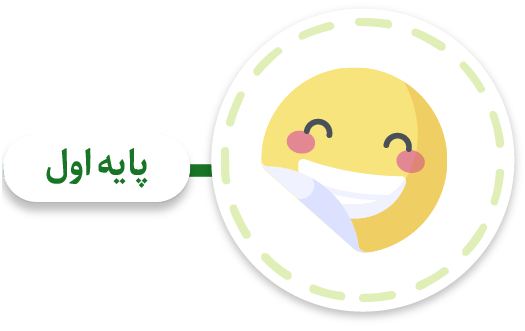 شناسایی نقاط ضعف و اقدام به رفع آنها
آشنا شدن با توانمندی های مختلف
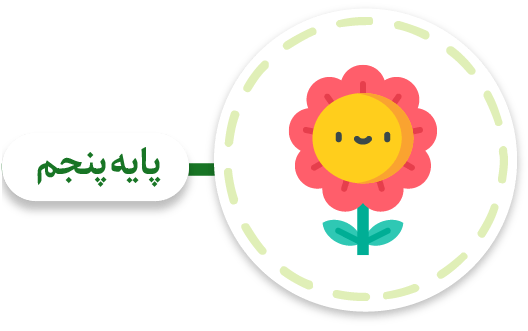 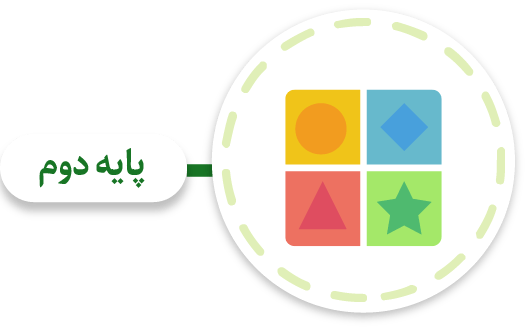 توجه به توان هایی که با خواندن قرآن و انجام احکام شرعی فعال می شود.
تلاش برای استفاده درست از انواع توانمندی ها
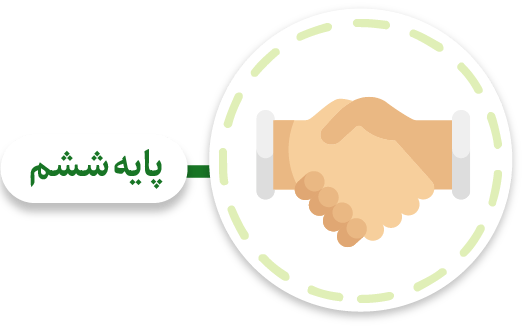 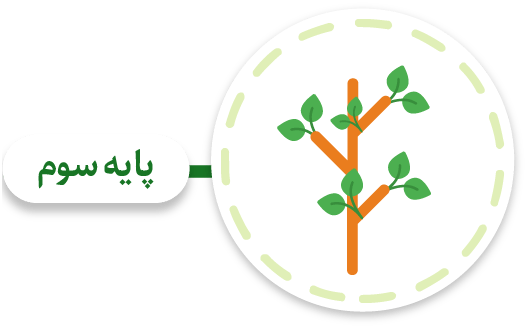 اعتنا به توانمندی های یکدیگر و قرار دادن توانمندی های خود در اختیاردیگران
تقویت خشیت و اندرزپذیری با مطالعه کتاب های سودمند
سوره مبارکه عبس
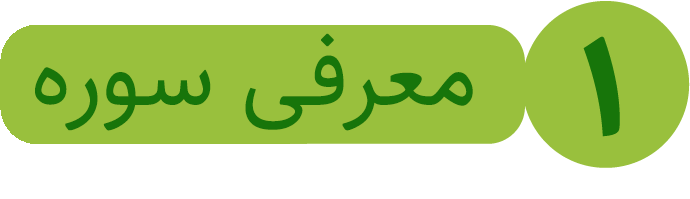 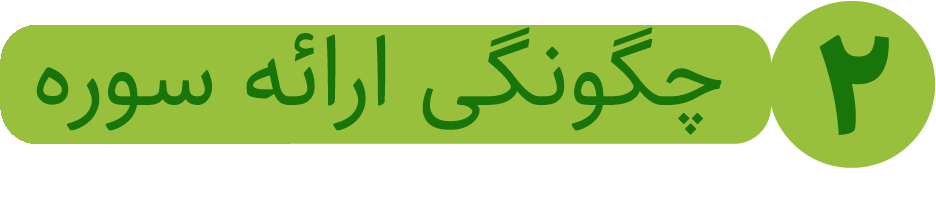 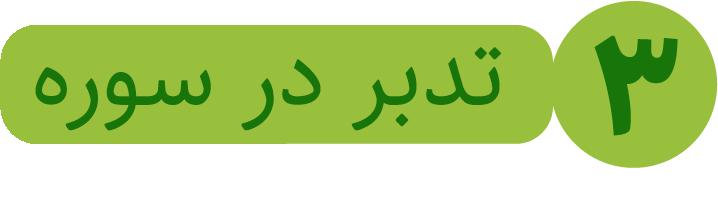 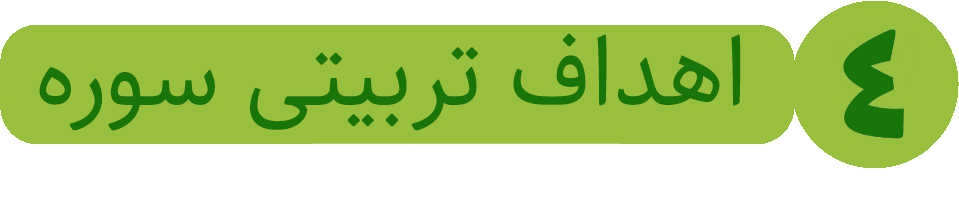 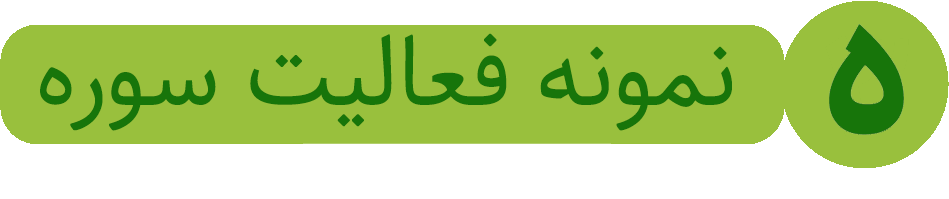 سوره مبارکه عبس
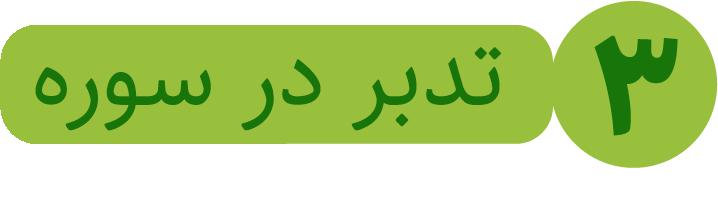 بِسْمِ اللَّـهِ الرَّ‌حْمَـنِ الرَّ‌حِيمِ
عَبَسَ وَتَوَلَّى ﴿۱﴾
أَنْ جَاءَهُ الْأَعْمَى ﴿2﴾
وَمَا يُدْرِيكَ لَعَلَّهُ يَزَّكَّى ﴿3﴾
أَوْ يَذَّكَّرُ فَتَنْفَعَهُ الذِّكْرَى ﴿4﴾
أَمَّا مَنِ اسْتَغْنَى ﴿5﴾
فَأَنْتَ لَهُ تَصَدَّى ﴿6﴾
وَمَا عَلَيْكَ أَلَّا يَزَّكَّى ﴿7﴾
وَأَمَّا مَنْ جَاءَكَ يَسْعَى ﴿8﴾
وَهُوَ يَخْشَى ﴿9﴾
فَأَنْتَ عَنْهُ تَلَهَّى ﴿10﴾
روابط اجتماعی
سوره مبارکه عبس
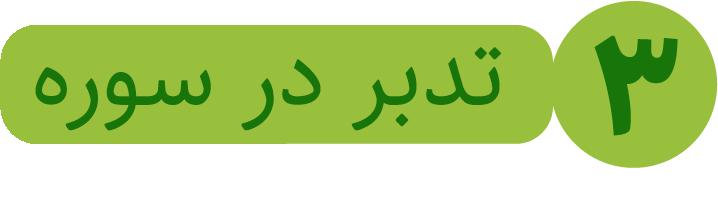 كَلَّا إِنَّهَا تَذْكِرَةٌ ﴿11﴾
فَمَنْ شَاءَ ذَكَرَهُ ﴿12﴾
فِي صُحُفٍ مُكَرَّمَةٍ ﴿13﴾
مَرْفُوعَةٍ مُطَهَّرَةٍ ﴿14﴾
بِأَيْدِي سَفَرَةٍ ﴿15﴾
كِرَامٍ بَرَرَةٍ ﴿16﴾
قرآن
سوره مبارکه عبس
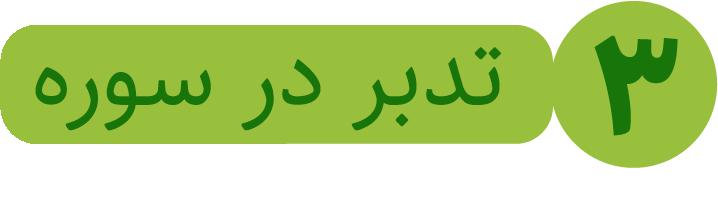 قُتِلَ الْإِنْسَانُ مَا أَكْفَرَهُ ﴿17﴾
مِنْ أَيِّ شَيْءٍ خَلَقَهُ ﴿18﴾
مِنْ نُطْفَةٍ خَلَقَهُ فَقَدَّرَهُ ﴿19﴾
ثُمَّ السَّبِيلَ يَسَّرَهُ ﴿20﴾
ثُمَّ أَمَاتَهُ فَأَقْبَرَهُ ﴿21﴾
ثُمَّ إِذَا شَاءَ أَنْشَرَهُ ﴿22﴾
كَلَّا لَمَّا يَقْضِ مَا أَمَرَهُ ﴿23﴾
مأموریت انسان
سوره مبارکه عبس
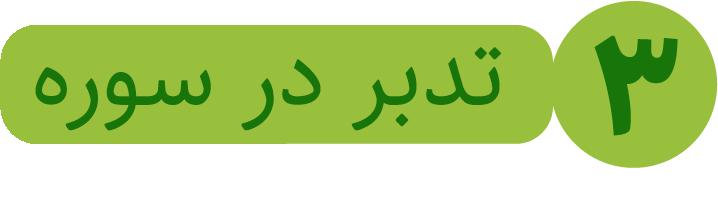 فَلْيَنْظُرِ الْإِنْسَانُ إِلَى طَعَامِهِ ﴿24﴾
أَنَّا صَبَبْنَا الْمَاءَ صَبًّا ﴿25﴾
ثُمَّ شَقَقْنَا الْأَرْضَ شَقًّا ﴿26﴾
فَأَنْبَتْنَا فِيهَا حَبًّا ﴿27﴾
وَعِنَبًا وَقَضْبًا ﴿28﴾
وَزَيْتُونًا وَنَخْلًا ﴿29﴾
وَحَدَائِقَ غُلْبًا ﴿30﴾
وَفَاكِهَةً وَأَبًّا ﴿31﴾
مَتَاعًا لَكُمْ وَلِأَنْعَامِكُمْ ﴿32﴾
طعام
سوره مبارکه عبس
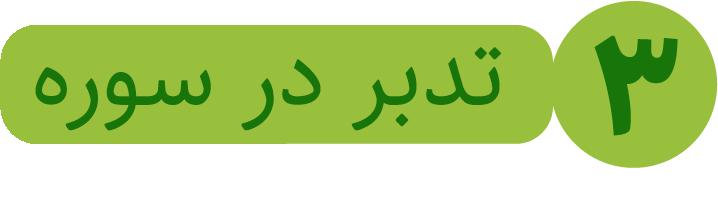 فَإِذَا جَاءَتِ الصَّاخَّةُ ﴿33﴾
يَوْمَ يَفِرُّ الْمَرْءُ مِنْ أَخِيهِ ﴿34﴾
وَأُمِّهِ وَأَبِيهِ ﴿35﴾
وَصَاحِبَتِهِ وَبَنِيهِ ﴿36﴾
لِكُلِّ امْرِئٍ مِنْهُمْ يَوْمَئِذٍ شَأْنٌ يُغْنِيهِ ﴿37﴾
وُجُوهٌ يَوْمَئِذٍ مُسْفِرَةٌ ﴿38﴾
ضَاحِكَةٌ مُسْتَبْشِرَةٌ ﴿39﴾
وَوُجُوهٌ يَوْمَئِذٍ عَلَيْهَا غَبَرَةٌ ﴿40﴾
تَرْهَقُهَا قَتَرَةٌ ﴿41﴾
أُولَئِكَ هُمُ الْكَفَرَةُ الْفَجَرَةُ ﴿42﴾
قیامت
سوره مبارکه عبس
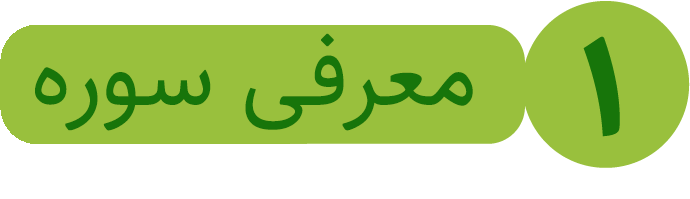 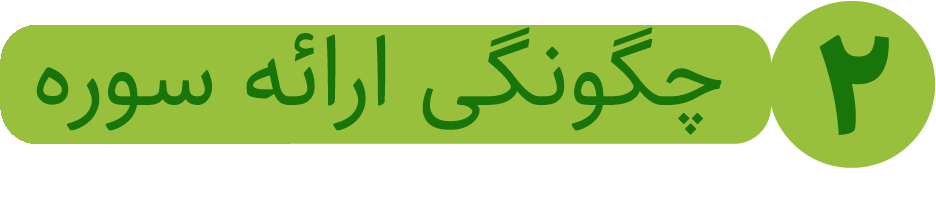 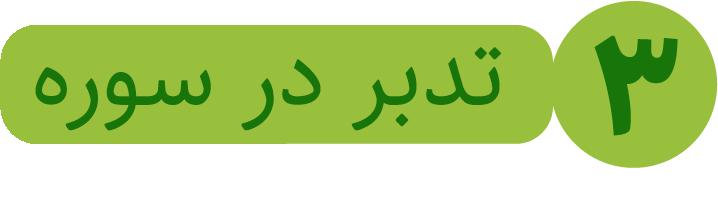 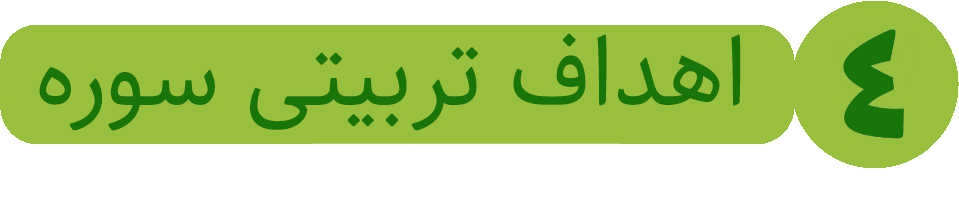 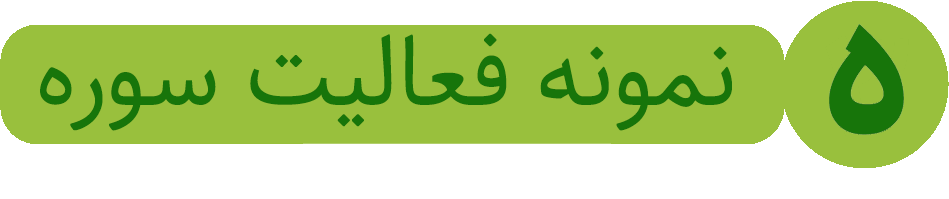 سوره مبارکه عبس
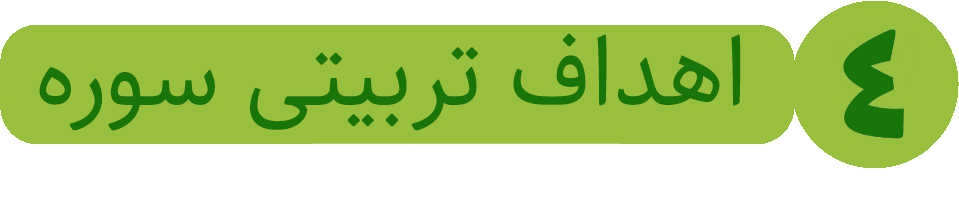 سوره‌ای برای افزایش توانمندی‌ها به واسطه تلاش و پذیرش
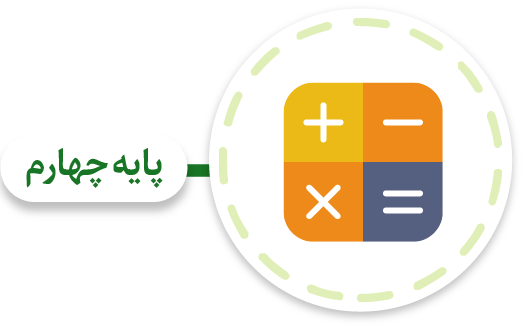 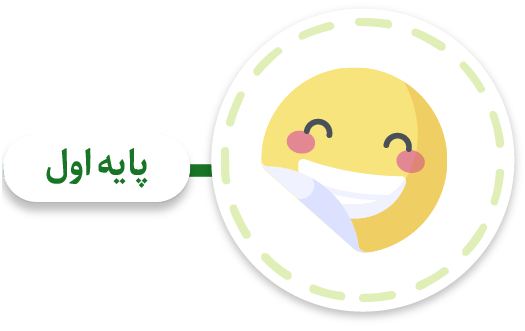 شناسایی نقاط ضعف و اقدام به رفع آنها
آشنا شدن با توانمندی های مختلف
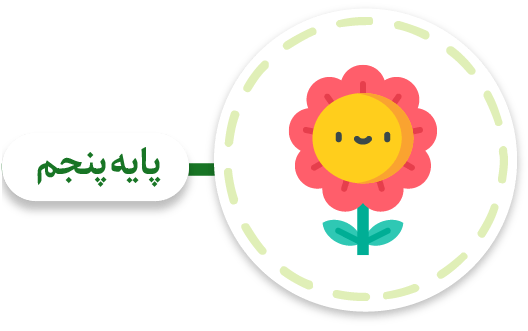 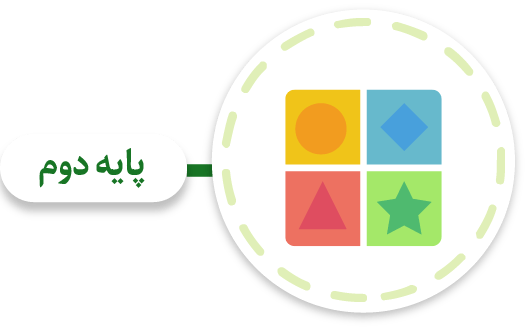 توجه به توان هایی که با خواندن قرآن و انجام احکام شرعی فعال می شود.
تلاش برای استفاده درست از انواع توانمندی ها
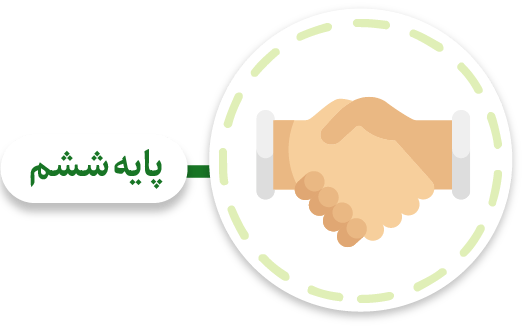 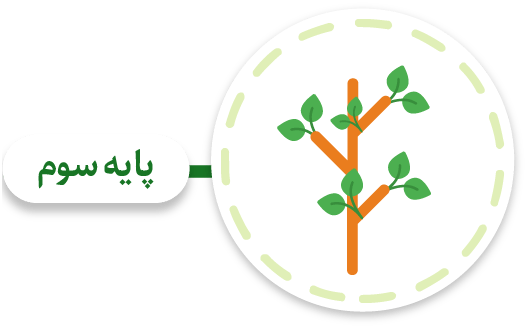 اعتنا به توانمندی های یکدیگر و قرار دادن توانمندی های خود در اختیاردیگران
تقویت خشیت و اندرزپذیری با مطالعه کتاب های سودمند
سوره مبارکه عبس
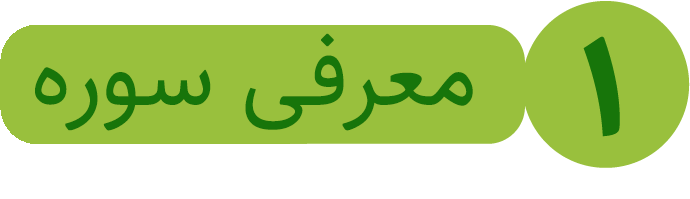 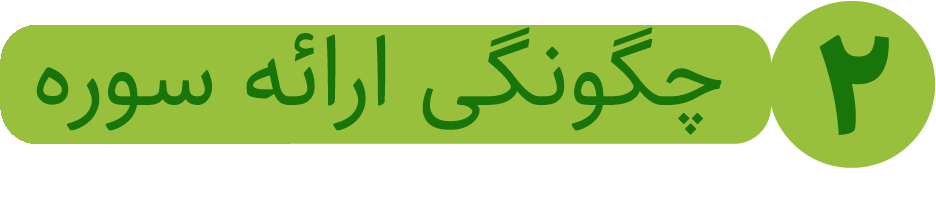 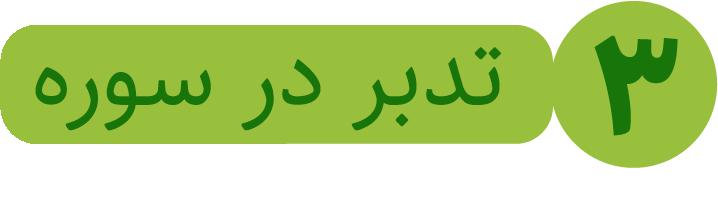 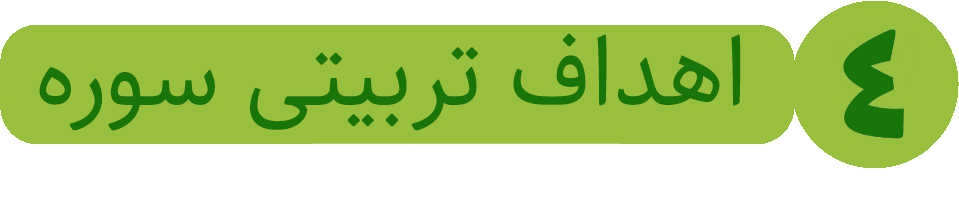 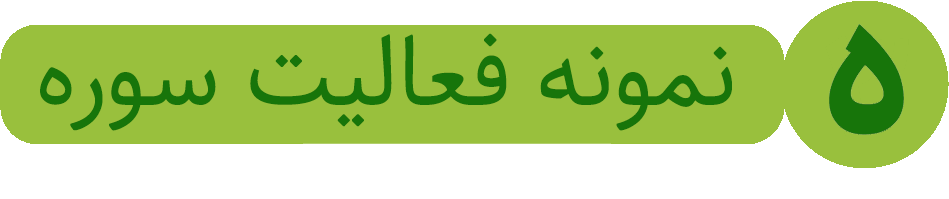 سوره مبارکه عبس
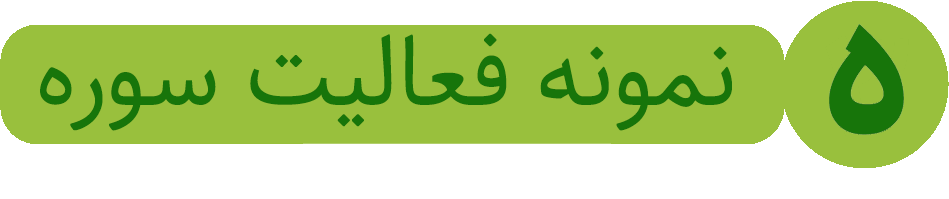 www.Fahmeghoran.ir
سوره مبارکه عبس
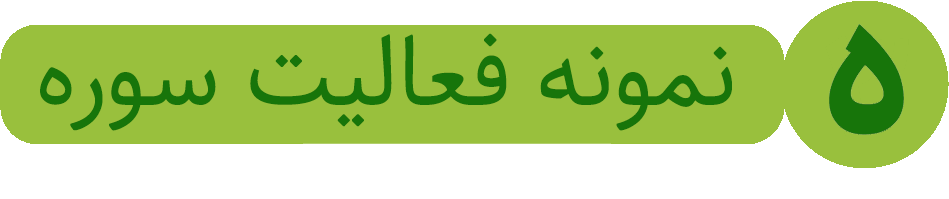 سوره‌ای برای افزایش توانمندی‌ها به واسطه تلاش و پذیرش
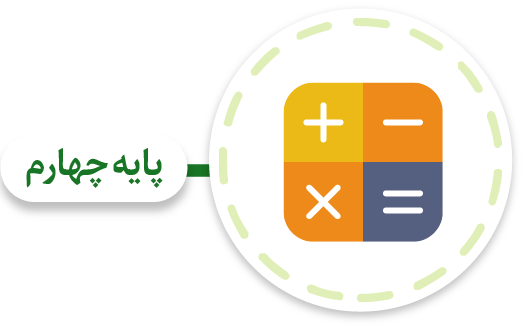 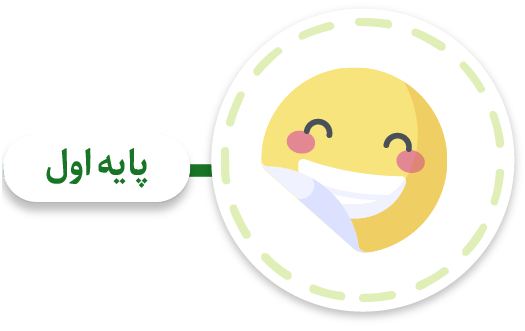 شناسایی نقاط ضعف و اقدام به رفع آنها
آشنا شدن با توانمندی های مختلف
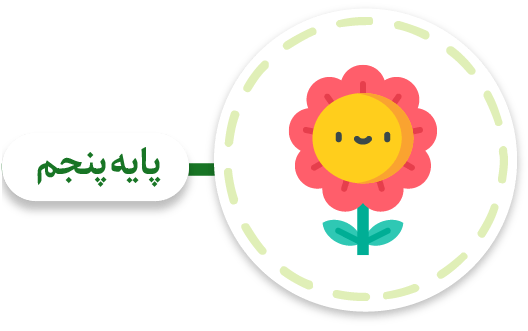 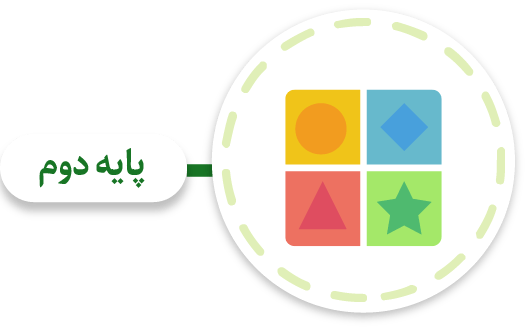 توجه به توان هایی که با خواندن قرآن و انجام احکام شرعی فعال می شود.
تلاش برای استفاده درست از انواع توانمندی ها
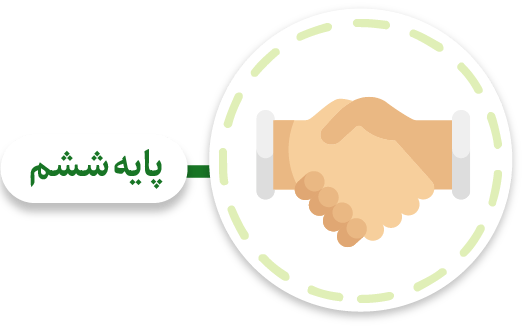 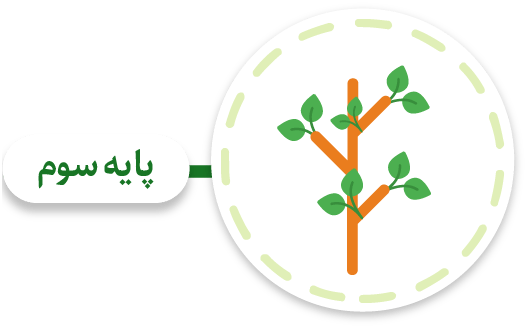 اعتنا به توانمندی های یکدیگر و قرار دادن توانمندی های خود در اختیاردیگران
تقویت خشیت و اندرزپذیری با مطالعه کتاب های سودمند